Homeopathic Practice in Your State
Northwestern Academy of Homeopathy
November 15, 2022
Diane M. Miller JDDirector of Law and Public Policy
National Health Freedom Coalition
State Law - PracticeAre you helping someone with a health problem?
Federal Law - Selling Are you selling and staying within the what it says on the label?
[Speaker Notes: Broad definitions
Good for the profession because gives them great latitude in treating
Describes many tools that they have]
Homeopathic Remedies
How are homeopathic products regulated?
			Drugs
State Law - Practicing
Are you helping someone with a health problem?
[Speaker Notes: Broad definitions
Good for the profession because gives them great latitude in treating
Describes many tools that they have]
State of MinnesotaPractice of Medicine Defined
(3) Offers or undertakes to prevent or diagnose, correct or treat by any means, methods, devices, or instrumentalities, any disease, illness, pain, wound, fracture, infirmity, deformity, or defect of any person

			MN State 147.081 Gross Misdemeanor
State of WashingtonPractice of Medicine Defined
“…(1)  Offers or undertakes to diagnose, cure, advise, or prescribe for any human disease, ailment, injury, infirmity, deformity, pain or other condition, physical or mental, real or imaginary, by any means or instrumentality;…”   																		Washington RCW 18.71.011
[Speaker Notes: Broad definitions
Good for the profession because gives them great latitude in treating
Describes many tools that they have]
State of MainePractice of Medicine Defined
“…diagnosing, relieving in any degree or curing, or professing or attempting to diagnose, relieve or cure a human disease, ailment, defect or complaint, whether physical or mental, or of physical and mental origin, by attendance or by advice, or by prescribing or furnishing a drug, medicine, appliance, manipulation, method or a therapeutic agent whatsoever or in any other manner unless otherwise provided by statutes of this State				ME  Title 32, Chapter 48
[Speaker Notes: Broad definitions
Good for the profession because gives them great latitude in treating
Describes many tools that they have]
State of WisconsinPractice of Medicine Defined
“…(a) To examine into the fact, condition or cause of human health or disease, or to treat, operate, prescribe or advise for the same, by any means or instrumentality. 

(b) To apply principles or techniques of medical sciences in the diagnosis or prevention of any of the conditions described in par. (a) and in sub. (2).

(c) To penetrate, pierce or sever the tissues of a human being. 

(d) To offer, undertake, attempt or do or hold oneself out in any manner as able to do any of the acts described in this subsection.”
					WI Stat. 448.01 (9)
[Speaker Notes: Broad definitions
Good for the profession because gives them great latitude in treating
Describes many tools that they have]
Commonwealth of MassachusettsPractice of Medicine Defined
“…The purpose or reasonably foreseeable effect of which is to encourage the reliance of another person upon an individual's knowledge or skill in the maintenance of human health by the prevention, alleviation, or cure of disease, and involving or reasonably thought to involve an assumption of responsibility for the other person's physical or mental well being:  diagnosis, treatment, use of instruments or other devices, or the prescribing, administering, dispensing or distributing of drugs for the relief of diseases or adverse physical or mental conditions.” 							CMR 243
[Speaker Notes: Broad definitions
Good for the profession because gives them great latitude in treating
Describes many tools that they have]
State of MarylandPractice of Naturopathic Medicine
(g) (1)   “Naturopathic medicine” means the prevention, diagnosis, and treatment of human health conditions, injury, and disease using only patient education and naturopathic therapies and therapeutic substances recognized by the Council of Naturopathic Medical Education.

(2)  …	(iii)   The practice of the material sciences of healing, including nutrition, phytotherapy, treatment by natural substances, and external applications.															§14–5F–01.
State of MarylandNaturopathic Medicine Felony
(a)   Except as otherwise provided in this subtitle, an individual may not practice, attempt to practice, or offer to practice naturopathic medicine in this State without a license.

(b)   An individual who violates this section is guilty of a felony and on conviction is subject to:
	(1)   A fine not exceeding $10,000 or imprisonment not exceeding 5 years or both; and
	(2)   A civil fine of no more than $50,000 to be levied by the Board.										§14–5F–29.
Kansas Healing ArtsNot a Natural Right
Purpose. Recognizing that the practice of the healing arts is a privilege granted by legislative authority and is not a natural right of individuals, it is deemed necessary as a matter of policy in the interests of public health, safety and welfare, to provide laws and provisions covering the granting of that privilege and its subsequent use, control and regulation to the end that the public shall be properly protected against unprofessional, improper, unauthorized and unqualified practice of the healing arts and from unprofessional conduct by persons licensed to practice under this act.   				6KS 65-2801 Chapter 65.Article 28
[Speaker Notes: Broad definitions
Good for the profession because gives them great latitude in treating
Describes many tools that they have]
Freedom Solutions
Safe Harbor 
Practitioner Exemption Laws
[Speaker Notes: Broad definitions
Good for the profession because gives them great latitude in treating
Describes many tools that they have]
EXEMPTION:  MN 146A Complementary and Alternative Practices include but are not limited to:
(1) acupressure; (2) anthroposophy; (3) aroma therapy; (4) ayurveda; (5) cranial sacral therapy; (6) culturally traditional healing practices; (7) detoxification  practices and therapies; (8) energetic healing; (9)polarity  therapy; (10) folk practices; (11) healing practices utilizing  food, food supplements, nutrients, and the physical forces of  heat, cold, water, touch, and light; (12) Gerson therapy and  colostrum therapy; (13) healing touch; (14) herbology or herbalism; (15) homeopathy; (16) nondiagnostic iridology; (17) body work, massage, and massage therapy; (18) meditation; (19)  mind-body healing practices; (20) naturopathy; (21) noninvasive  instrumentalities; and (22) traditional Oriental practices, such  as Qi Gong energy healing.
MaineSafe Harbor Exemption
“The Right To Practice Complementary
and Alternative Health Care Act."


Sponsored by 
Senator David Miramant
		
ME  Title 32, Chapter 48
[Speaker Notes: Broad definitions
Good for the profession because gives them great latitude in treating
Describes many tools that they have]
Maine New Law Prohibited Acts
A. Performing surgery, setting fractures or performing any other procedure on a person that punctures the skin;
B. Administering or prescribing radiation, including x-ray radiation;
C. Prescribing or administering medications, drugs or devices that require a prescription from a licensed health care professional;
D. Recommending the discontinuance of medications or drugs or the use of devices prescribed by a licensed health care professional;
E. Performing chiropractic adjustment of joints or spine; or
F. Acting in any way that suggests, advertises or implies that the person providing complementary or alternative health care services is licensed as a health care professional under any other chapter of this Title.
[Speaker Notes: Broad definitions
Good for the profession because gives them great latitude in treating
Describes many tools that they have]
Nevada Safe HarborWellness Services
(a) Anthroposophy.  (b) Aromatherapy.  (c) Traditional cultural healing practices.  (d) Detoxification practices and therapies.  (e) Energetic healing.  (f) Folk practices.  (g) Gerson therapy and colostrum therapy.  (h) Healing practices using food, dietary supplements, nutrients and the physical forces of heat, cold, water and light.  (i) Herbology and herbalism.  (j) Reflexology and Reiki.  (k) Mind-body healing practices.  (l) Nondiagnostic iridology.  (m) Noninvasive instrumentalities.  (n) Holistic kinesiology.
New Mexico New LawComplementary and Alternative Health Care Services:
B.     "complementary and alternative health care service" means the broad domain of complementary and alternative healing methods and treatments including:  (1)     anthroposophy;  (2)     aromatherapy; (3)     ayurveda;  (4)     culturally traditional healing practices, including practices by a curandera, sobadora, partera, medica and arbolaira, and healing traditions, including plant medicines and foods, prayer, ceremony and song;  (5)     detoxification practices and therapies;  (6)     energetic healing;  (7)     folk practices;  (8)     Gerson therapy and colostrum therapy;  (9)     healing practices utilizing food, dietary supplements, nutrients and the physical forces of heat, cold, water, touch and light;  (10)     healing touch; (11)     herbology or herbalism;  (12)     homeopathy;  (13)     meditation;  (14)     mind-body healing practices;  (15)     naturopathy;  (16)     nondiagnostic iridology;   (17)     noninvasive instrumentalities;  (18)     polarity therapy; and  (19)     holistic kinesiology and other muscle testing techniques				61-35-2
Massachusetts Bills Safe Harbor Exemption
2022 S.1380/H.2343
(formerly SD1085/HD1169) 
An Act providing for consumer access to and the right to practice complementary and alternative health care services 
 
Sent to Study
[Speaker Notes: Broad definitions
Good for the profession because gives them great latitude in treating
Describes many tools that they have]
Wisconsin Bills Safe Harbor Exemption
2021-2022 SB98/AB86 
Consumer Access and Right to Practice Complementary and Alternative Health Care 

Passed House and Senate

Vetoed by Governor 2022
[Speaker Notes: Broad definitions
Good for the profession because gives them great latitude in treating
Describes many tools that they have]
How to Pass a Bill in Your State
www.nationalhealthfreedomaction.org
NHFA Attorneys to Help Guide
	- Conference calls
	- Travel and Presentations
	- Drafting
	- Testimony
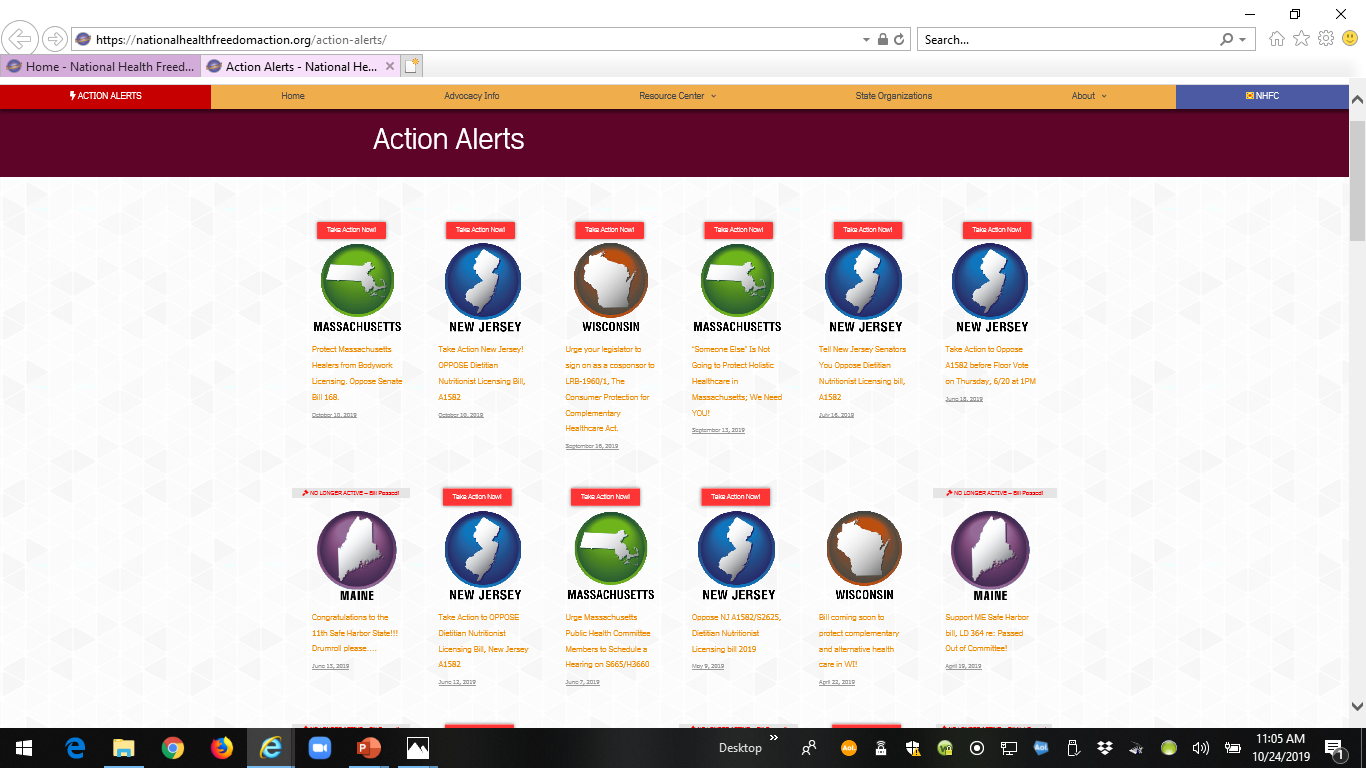 2021 Safe Harbor Health Freedom States!
Oklahoma *
Idaho *
Minnesota
Rhode Island
California

Louisiana
Arizona (limited)
New Mexico
Colorado
Nevada
Maine!
ME
WA
NH
MT
MN
MI
ND
VT
NY
WI
MA
SD
OH
OR
ID
WY
CT
RI
IA
PA
NE
IL
IN
NJ
DE
MO
WV
MD
DC
CA
NV
UT
CO
KS
VA
AR
KY
AZ

Homeopathy only
NM
TN
NC
OK
LA
MS
AL
GA
SC
TX
FL
AK
HI
Wisconsin Leadersat the Capitol
Massachusetts Leadersat the Capitol
Safe Harbor Maine Leaders at the Capitol
Federal Activism

Commerce
FDADefinition of Drug
The term “drug” means
(A) articles recognized in the official United States
 	Pharmacopoeia, official Homeopathic Pharmacopoeia of the United States, or official national Formulary, or any supplement to any of them; and
(B) articles intended for use in the diagnosis, cure, mitigation, treatment or prevention of disease in man or other animals; and 
(C ) articles (other than food) intended to affect the structure or any function  of the body of man or other animals; and 
(D) articles intended for use as a component of any article specified in Clauses (A), (B) or (C ) of this paragraph. A food or dietary supplement for which a claim ….”. 			
				21 U.S.C. 321(g)1
Homeopathic RemediesUnapproved Drugs
“Under the Federal Food, Drug, and Cosmetic Act, homeopathic products are subject to the same requirements related to approval, adulteration and misbranding as other drug products. There are currently no homeopathic products approved by FDA.”					FDA Website September 23, 2020
Homeopathic Remedies
1988 Compliance Policy Guide Sec. 400.400 

“Conditions Under Which Homeopathic Drugs May be Marketed”
Homeopathic Remedies
2017 FDA Draft Guidance

Plan to repeal 400.400 and do risk assessment

“Drug Products Labeled as Homeopathic: Guidance for FDA Staff and Industry”
Homeopathic Remedies
October 24, 2019 

Compliance Policy Guide Sec. 400.400 
Repealed/Withdrawn

Second Draft Guidance 	
Distributed for Comment
Homeopathic Remedies
November 2022

NO NEW FINAL REVISED GUIDANCE DOCUMENT
Homeopathic Remedies
Is FDA going to remove homeopathic products from the market?

“FDA’s top concern is patient safety. When the draft guidance is finalized, it will specify the categories of products the agency intends to prioritize for enforcement. In the interim, before the draft guidance is finalized, FDA intends to apply its general approach to prioritizing risk-based regulatory and enforcement action.” 
					FDA Website September 23, 2020
Homeopathic Remedies
A need for CHANGING THE LAW

Homeopathic Remedies should have the legal presumption of being Generally Recognized as Safe (GRAS).
Minnesota Statute 146A
(d) This chapter does not apply to, control, prevent, or restrict the practice, service, or activity of lawfully marketing or distributing food products, including dietary supplements as defined in the federal Dietary Supplement Health and Education Act, educating customers about such products, or explaining the uses of such products. 

Under Minnesota law, an unlicensed complementary and alternative health care practitioner may not provide a medical diagnosis or recommend discontinuance of medically prescribed treatments.
Minnesota Statute 146A
Prohibited Acts(b) Complementary and alternative health care practices do not include surgery, x-ray radiation, administering or dispensing legend drugs and controlled substances, practices that invade the human body by puncture of the skin, setting fractures, the use of medical devices as defined in section 147A.01, any practice included in the practice of dentistry as defined in section 150A.05, subdivision 1, or the manipulation or adjustment of articulations of joints or the spine as described in section 146.23 or 148.01.
Minnesota Statute 146A
Prohibited Acts

(k) Improper or unauthorized personal or other use of any legend drugs as defined in chapter 151, any chemicals as defined in chapter 151, or any controlled substance as defined in chapter 152.
Essence of True Freedom
“Freedom is a Conversation”

				                    Diane Miller JD
National Health Freedom Coalition a non-profit educational organizationwww.nationalhealthfreedom.org
National Health Freedom Action a non-profit lobbying organization
www.nationalhealthfreedomaction.org